Tlačiareň
Peter Munka
Čo je to tlačiareň
Tlačiareň je výstupné zariadenie pripojiteľné k počítaču ,určené na tlač predovšetkým 
	papierových dokumentov alebo fotografií
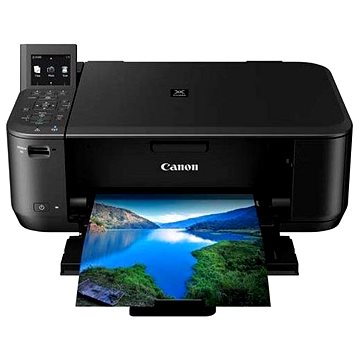 Vlastnosti tlačiarne
Rozlišovacia schopnosť DPI -ihličkové 75-150                                                  -laserové 300-1200
Rýchlosť tlače -počet strán za minútu
Maximálna mesačná záťaž- parameter podľa ,ktorého delíme tlačiarne na domáce kancelárske a výkonne
Životnosť – ako dlho nám tlačiareň vydrží
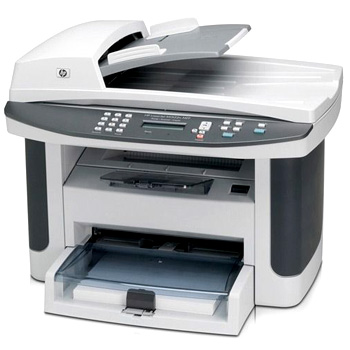 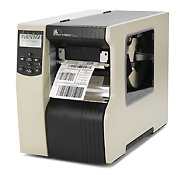 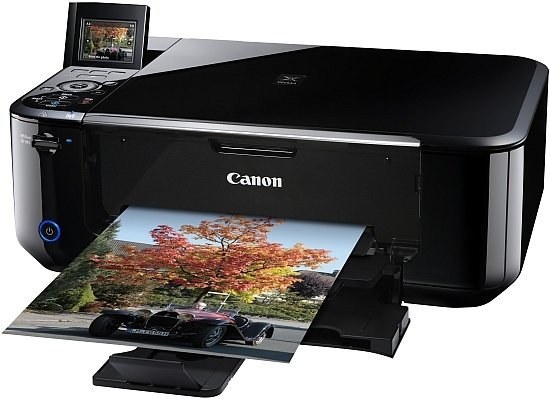 výkonná
domáca
kancelárska
Rozdelenie tlačiarní
ihličkové
 atramentové - tryskové 
 bublinkové
 laserové
 piezoelektrické
Ihličková
Základne časti ihličkovej tlačiarne :  






    väčšina ihličkových tlačiarní má uložené ihličky vertikálne. Kvalita tlače závisí najmä na počte ihličiek v matici. V matici ich môže byť  7, 9, 18 alebo 24.
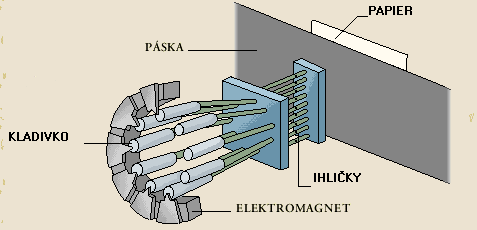 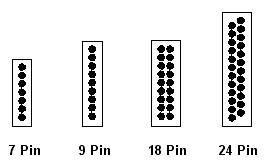 Použitie
Použitie: 
	 Ihličkové tlačiarne sa ešte stále využívajú, aj napriek nižšej kvality tlače. Dnes ich môžeme nájsť v zariadeniach ako sú pokladnice, bankomaty, alebo predajne. Sú viac odolné voči teplote a zlým prevádzkovým podmienkam a tak ich môžeme nájsť v mnohých priemysloch.
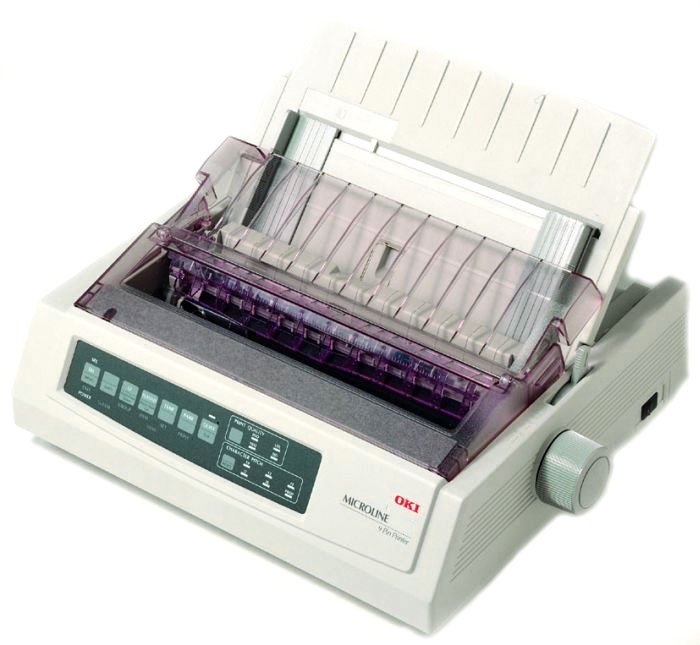 Atramentová
Atramentová tlač je založená na presnom vystreľovaní kvapiek atramentu na tlačové médium (papier, fólia a pod.).Atrament umiestnený v zásobníku sa nanáša na médium cez dýzy na tlačovej hlave.
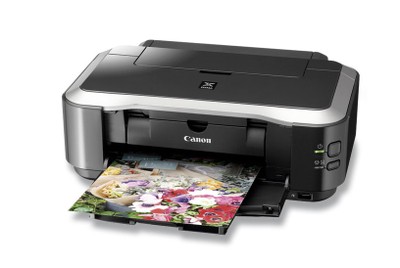 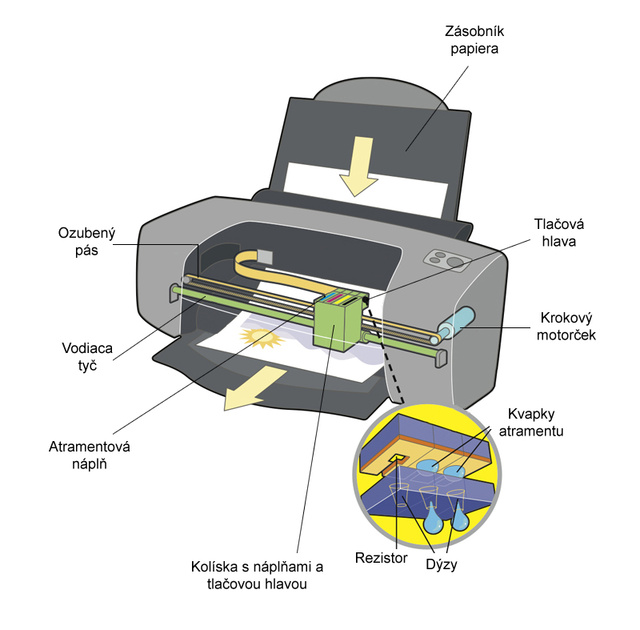 Laserová
Používa statickú elektrinu a laserový lúč na to, aby na papier naniesla zo zásobníka Toner, ten sa potom pomocou horúceho valca zapečie do papiera.
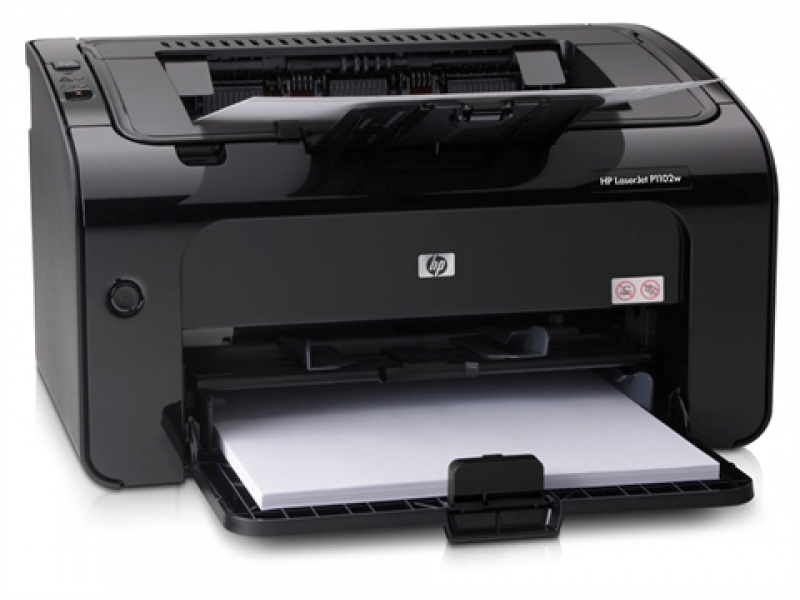 Princíp laserovej tlačiarne znázornený na obrázku
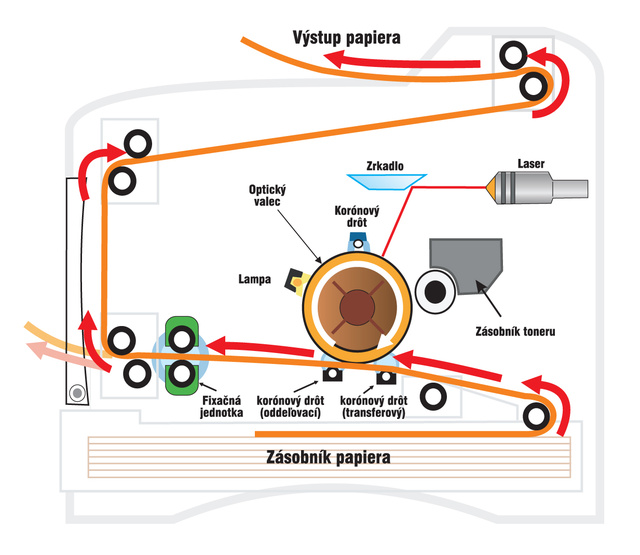 Bublinové
Podobný princíp ako u atramentových, bezkontaktná tlač vytvára obraz mikrokvapkami farby nanášaných pod tlakom z tlačovej hlavy
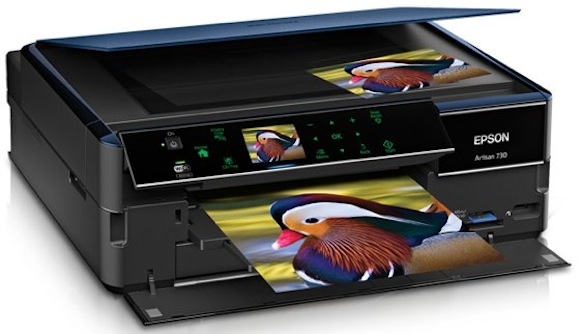 Tepelná (termálna)
Tepelná ( termálna ) tlačiareň tlačí lokálnym zahriatím papiera potiahnutého špeciálnou látkou, ktorá vplyvom zahriatia zmení farbu. Základným konštrukčným prvkom je tlačiaca hlava, ktorá je tvorená radom odporových teliesok rozmerov jedného tlačeného bodu v celej šírke tlače. Priechodom prúdu sa odporové teliesko zahreje a prenesie teplo na papier.
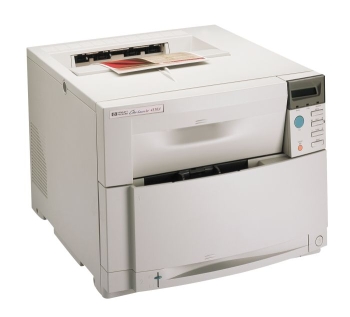 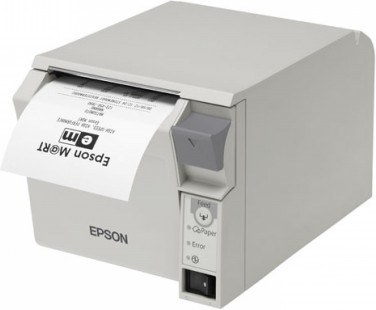 Rýchlosť a kvalita tlače
DRAFT – (koncept) = najslabšiaNLQ – (Near Letter quality) = lepšiaLQ – (Letter quality) = najlepšiaFOTOREALISTICKÁ = kvalita ako fotografia (špeciálny papier)
Typy vkladania papiera
traktor -perforovaný papier si tlačiareň posúva sama pomocou ozubených koliesok a vodiacich dierok na okraji papiera. Túto možnosť majú v zásade len ihličkové tlačiarne.
zakladač -listy papiera treba ručne po jednom vkladať do zakladača, čo sú vlastne len vodiace lišty. Tlačiareň si potom sama papier posúva pomocou trecích valčekov.
podávač-podobné, ako zakladač, do podávača však možno vložiť niekoľko listov papiera (50, 100, …), ktoré si tlačiareň sama vyberá a posúva.
Rozhrania
Paralelný port-alebo LPT port je označenie pre rozhrania  používaného hlavne v počítačoch hlavne pre pripojenie tlačiarne. Paralelný port patrí medzi zastarané porty. že Dáta sa prenášajú paralelne po viacerých vodičoch naraz.
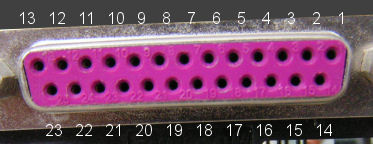 RS232 -niektoré tlačiarne boli pripojiteľné cez sériový port štandardu RS232, čo umožňovalo dlhšie a jednoduchšie pripojovacie káble, ale prenosová rýchlosť bola obmedzená. Dnešné tlačiarne určené pre jedného užívateľa sú obvykle pripojené prostredníctvom USB rozhrania
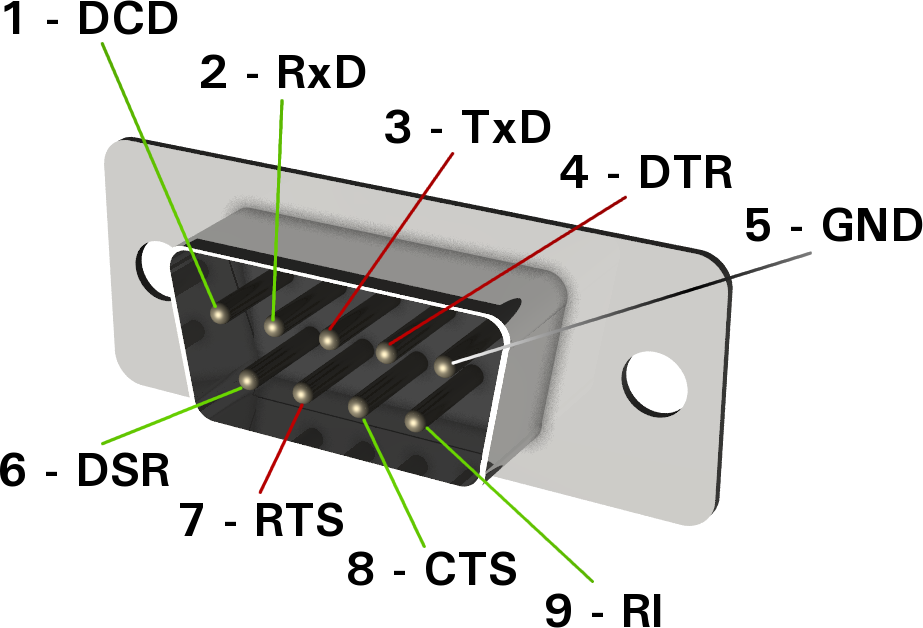 USB – univerzálne rozhanie ktoré nahrádza stašie používané spôsoby pripojenia (sériový a paralelný port, PS/2, a pod.)  a pre bežné druhy periférií – tlačiarne, myši, klávesnice atď
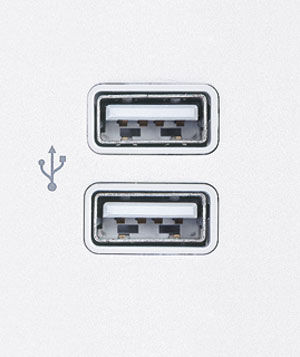 Koniec...